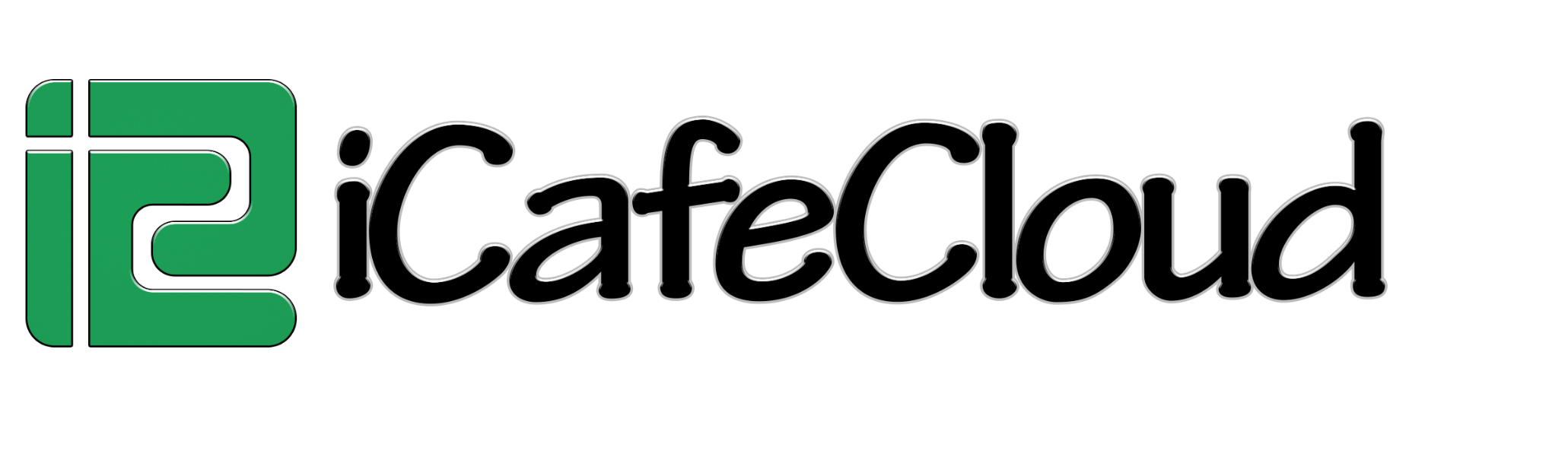 ©2022 iCafeCloud
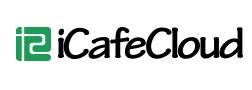 Что такое iCafeCloud
iCafeCloud — это облачная POS-система для биллинга и управления играми, которая расширяет возможности вашего игрового центра с помощью
Менеджер участников
Диспетчер игровых лицензий
Спискок лидеров
Отчетность в реальном времени
Доступ к облаку с нескольких устройств
Пользовательские клиентские интерфейсы
За один клик крипто-майнинг
Награды и бонусы за лояльность
И многое другое…
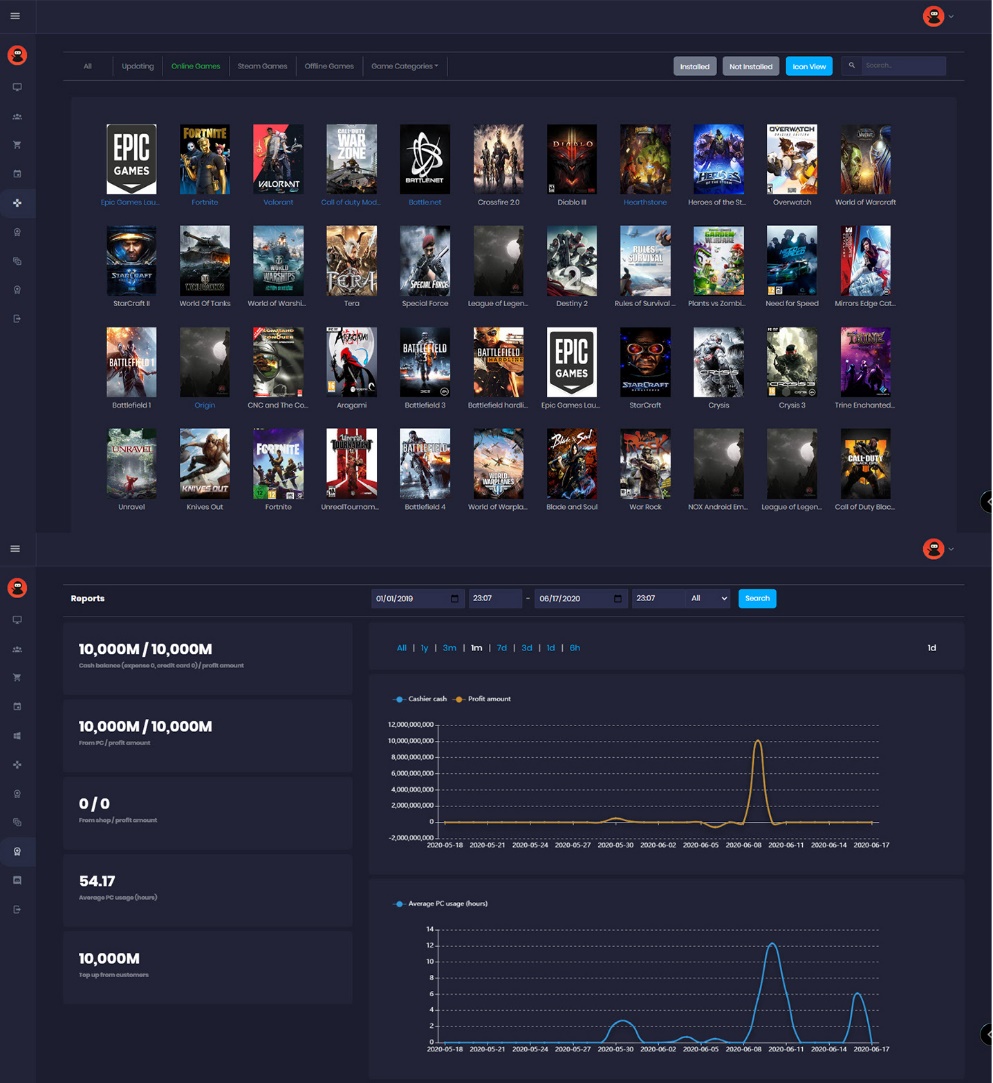 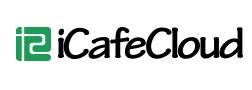 Интерфейс управления
Интерфейс управления iCafeCloud
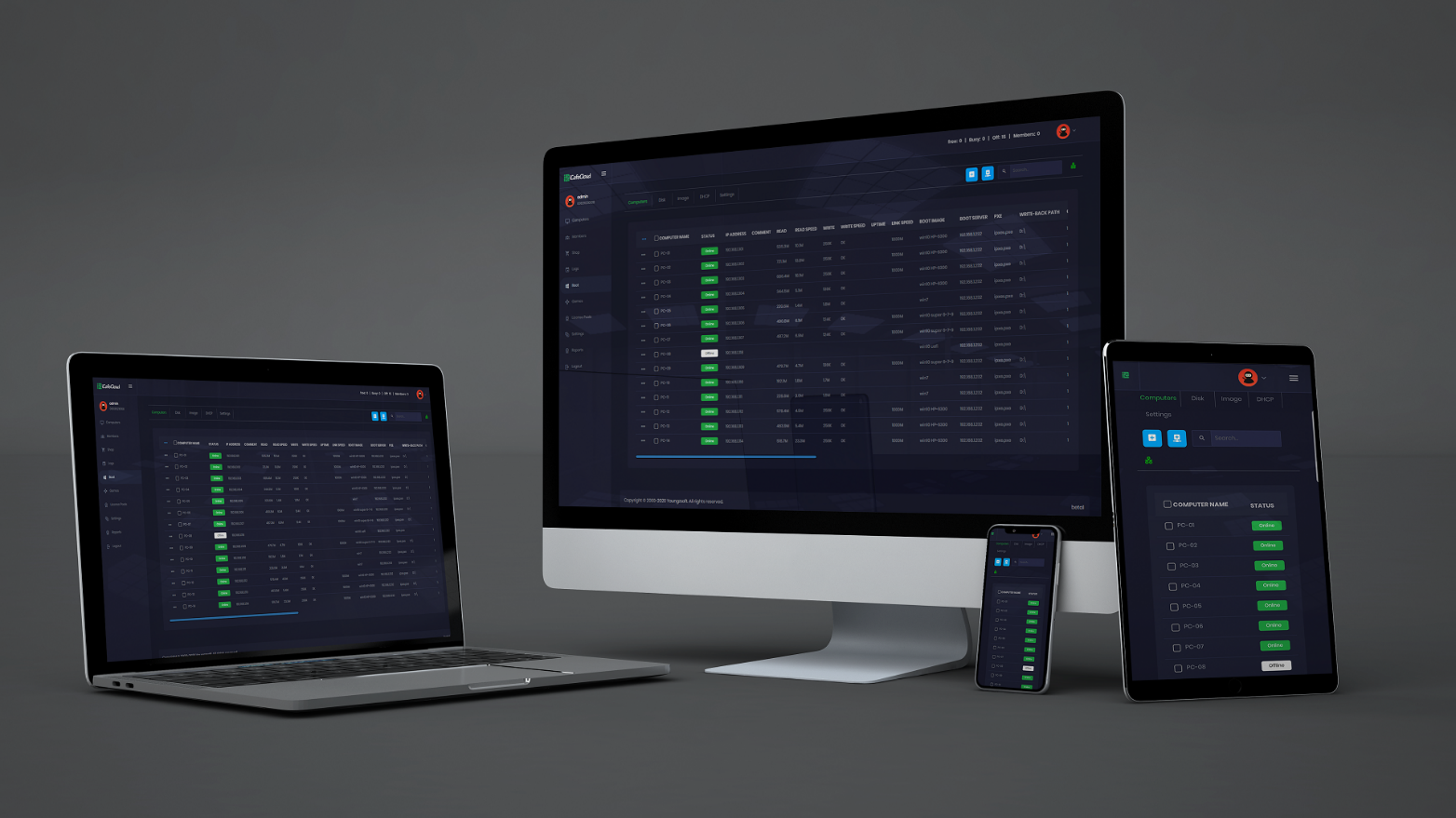 Доступ к ПО
любое устройство с доступом в интернет
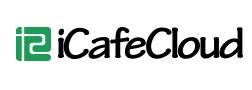 Простой и современный  интерфейс
Статистика Клиентов
Клиентский Магазин
Избранные игры
Активные игры
Клиентский интерфейс
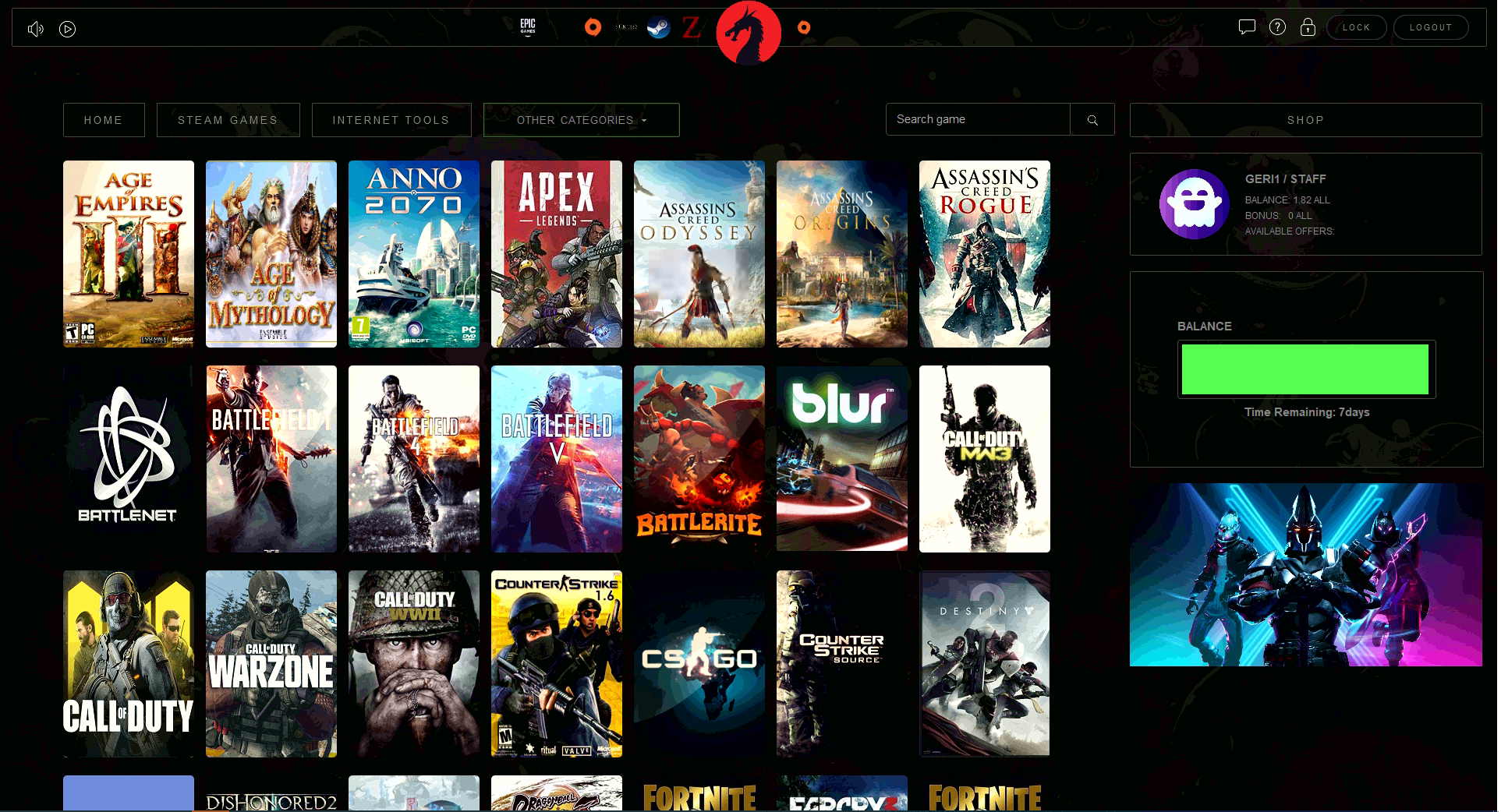 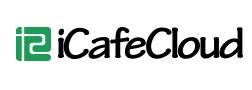 Индивидуальный клиентский интерфейс
Легко меняйте стиль и темы в соответствии с фирменным стилем вашего бренда.
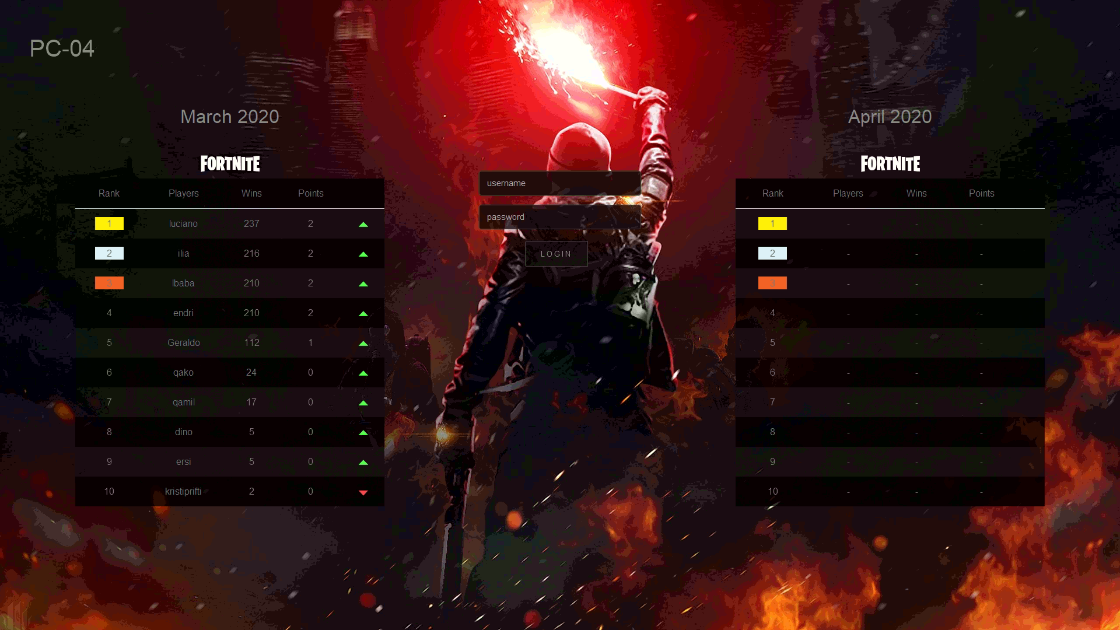 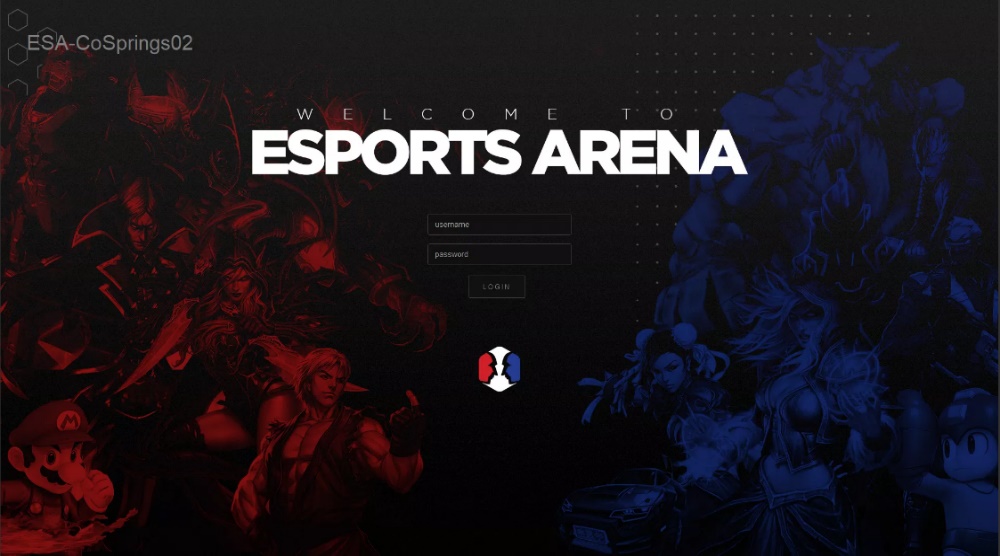 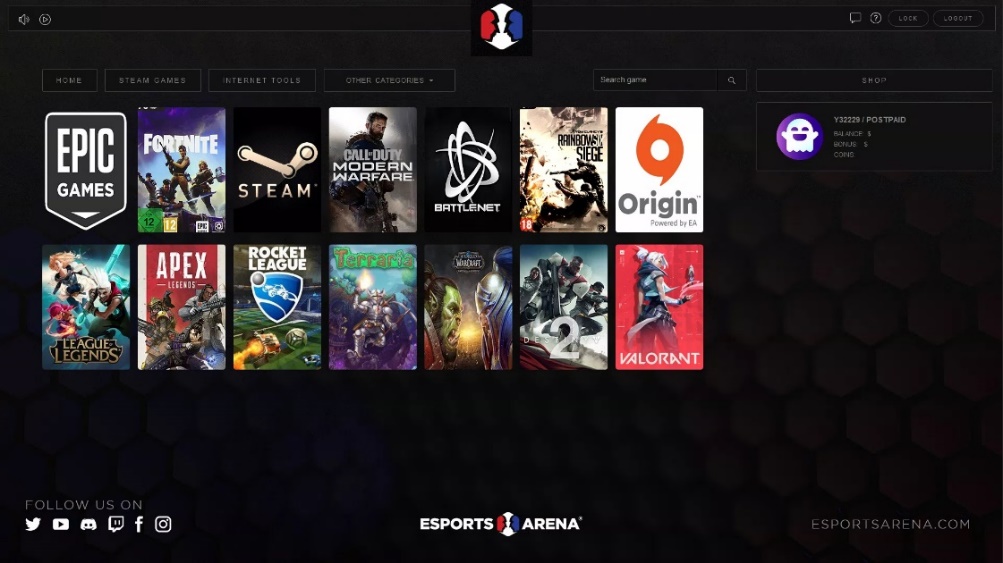 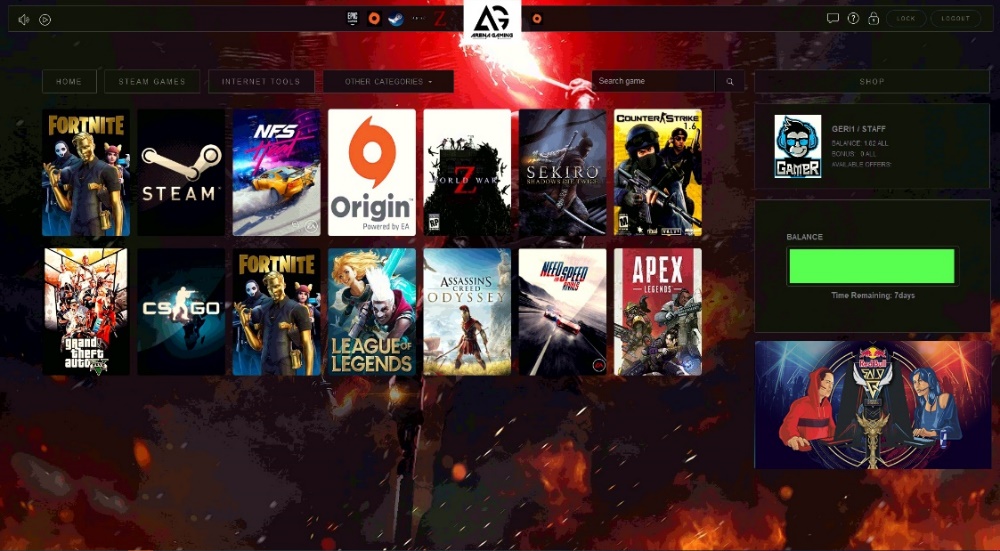 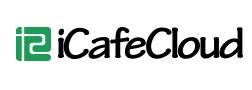 Списки лидеров
Рейтинги игр в магазине отслеживаются по всей базе игроков.
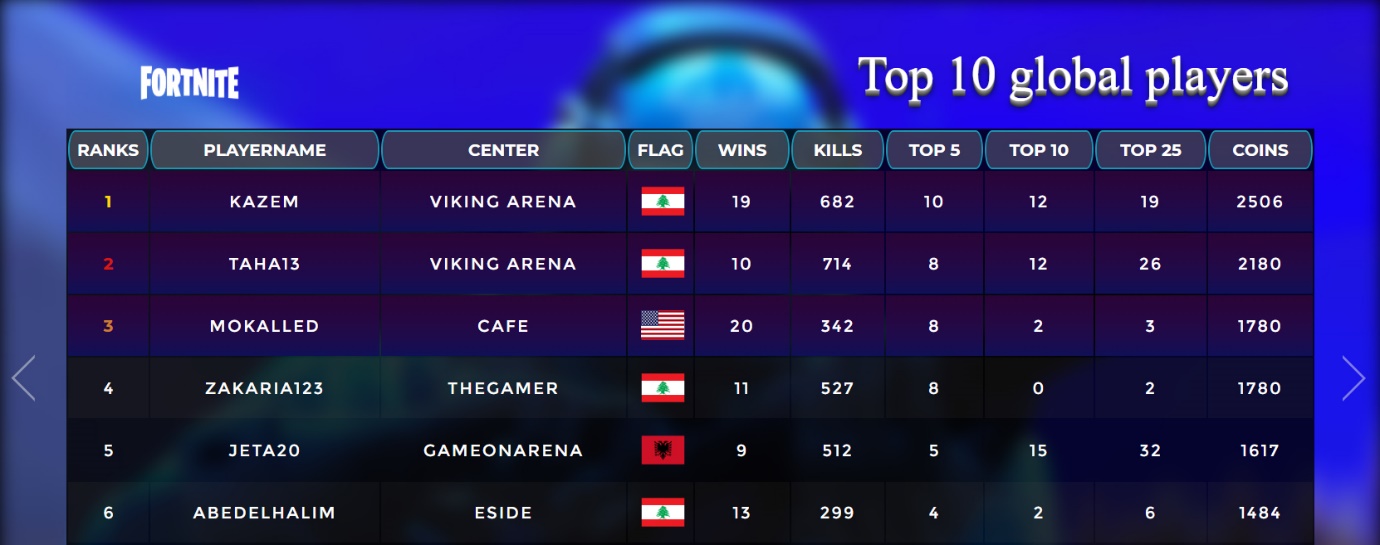 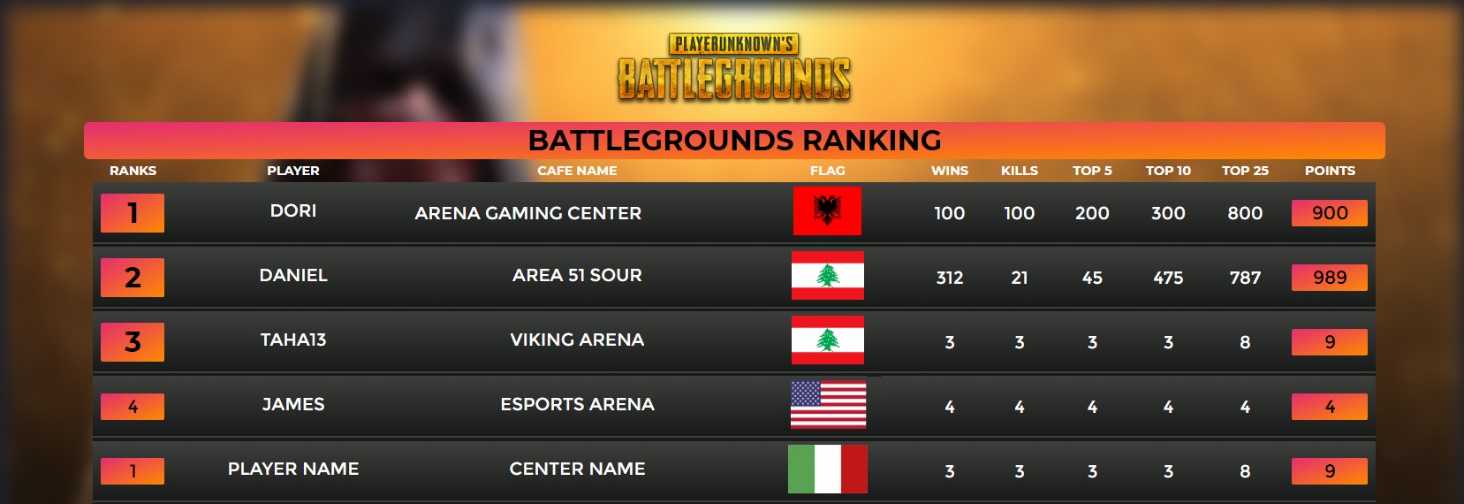 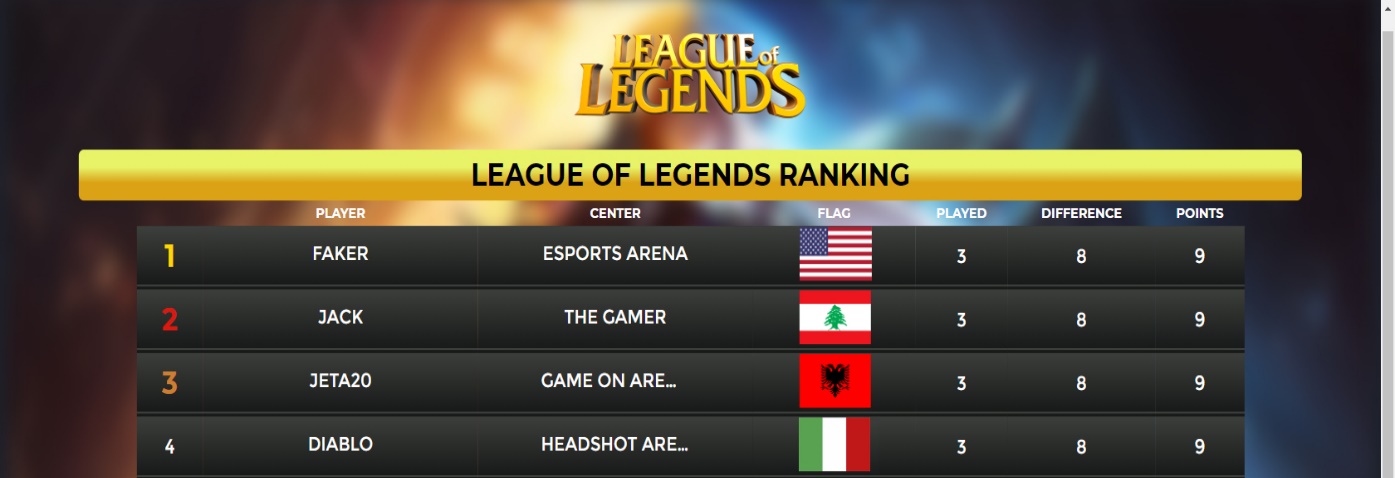 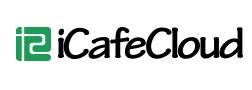 Особенности функции
1
Клиент может быть более конкурентоспособным внутри центра
2
Лояльная система с вознаграждениями наверняка заинтересует ваших игроков вернуться
3
Система автоматического обновления игр с выделенными серверами
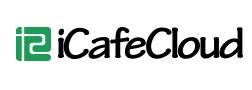 Про нас
Youngzsoft — это компания, которая уже более 20 лет занимается разработкой серверного и сетевого программного обеспечения, а также сопутствующих услуг. 

Наша цель при создании iCafeCloud — упростить управление учетными записями ваших клиентов, обновлением игр, игровыми лицензиями из единой точки для вашего центра/кафе и его филиалов. iCafeCloud сэкономит ваше время, сократит расходы и улучшит общее впечатление от ваших клиентов.
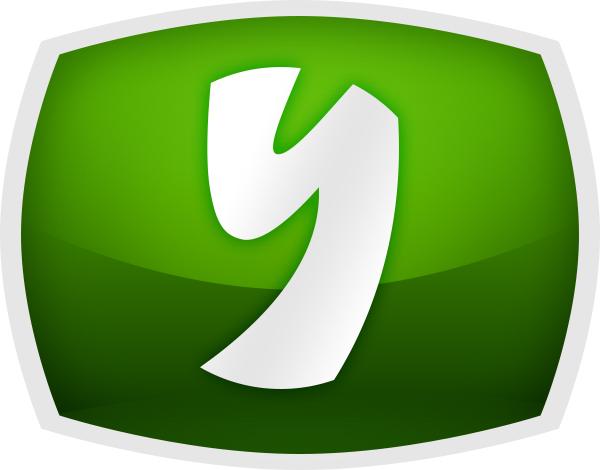 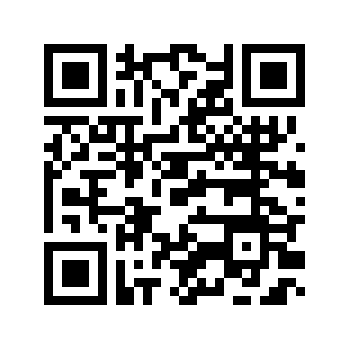 Youngzsoft Co., Ltd.Room 1620, Yannian Shijia299 Renmin East RoadChangsha, Hunan, China 410016P: +86-731-85537391E: @HelpDeskW: https://www.icafecloud.com/
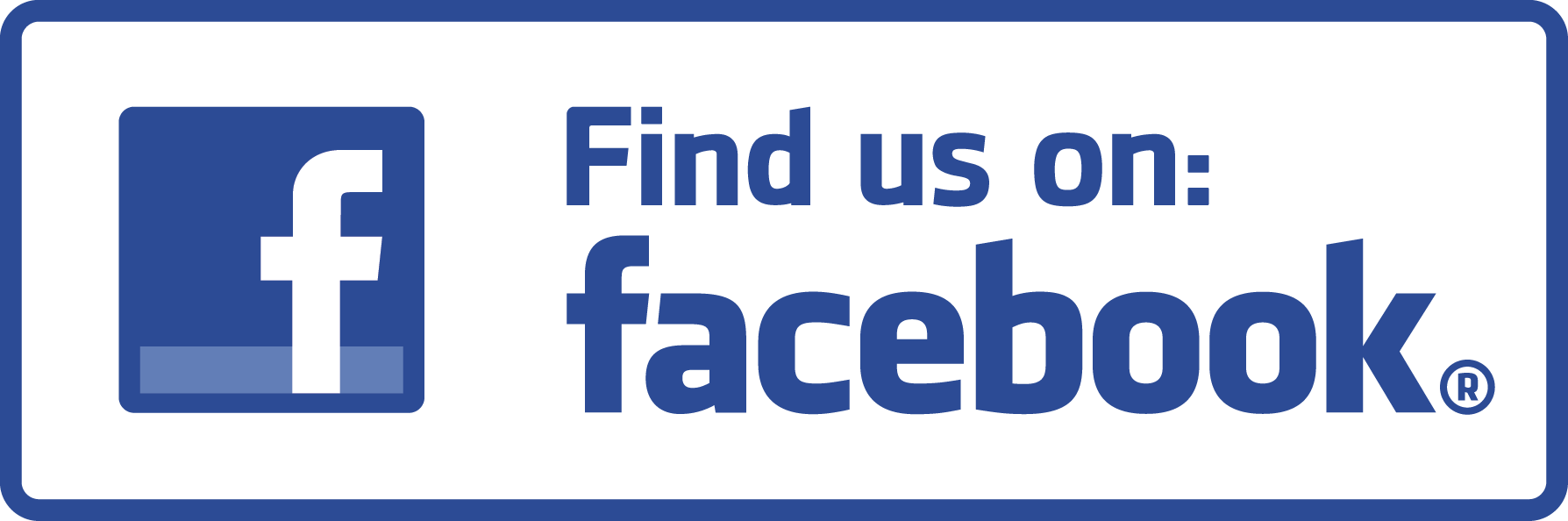